CHÀO MỪNG CÁC EM 
ĐẾN VỚI TIẾT HỌC HÔM NAY!
KHỞI ĐỘNG
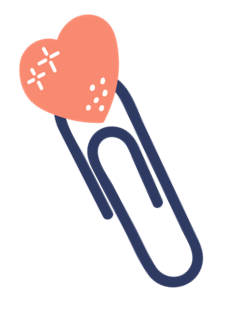 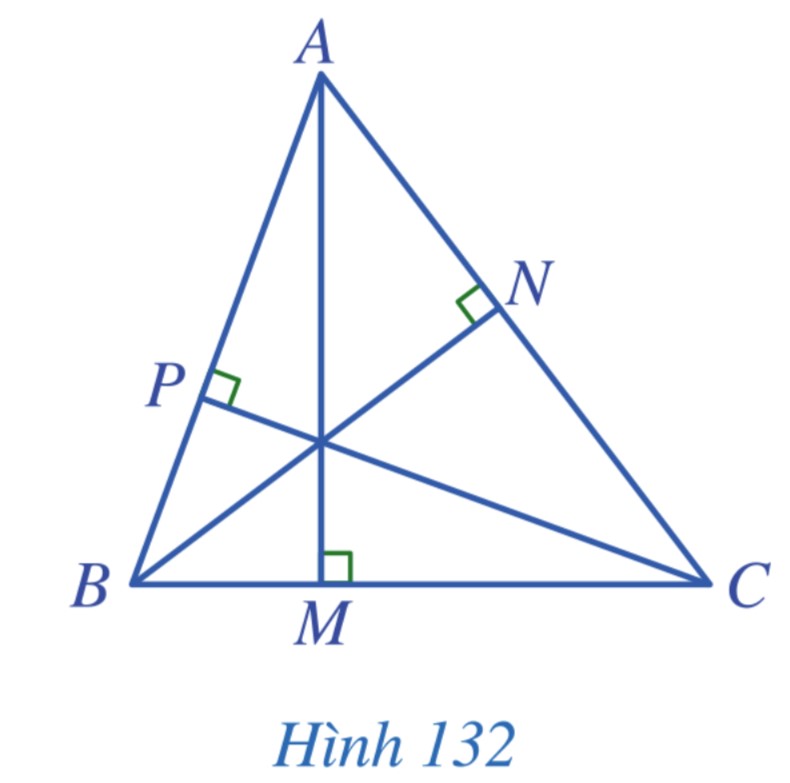 Cho tam giác ABC. Gọi M, N, P lần lượt là hình chiếu của A, B, C trên các đường thẳng BC, CA, AB (Hình 132).
Em có nhận xét gì về ba đường thẳng AM, BN, CP?
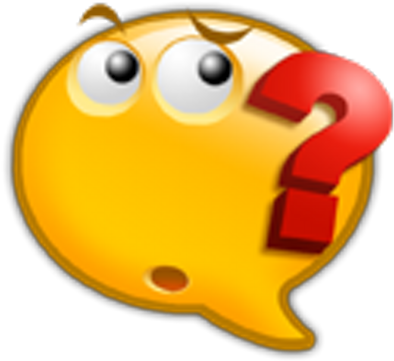 CHƯƠNG VII: TAM GIÁC
Tiết 129. BÀI 13: TÍNH CHẤT BA ĐƯỜNG CAO CỦA TAM GIÁC (Tiết 1)
NỘI DUNG BÀI HỌC
Đường cao của tam giác
Tính chất ba đường cao của tam giác
I
II
I. Đường cao của tam giác
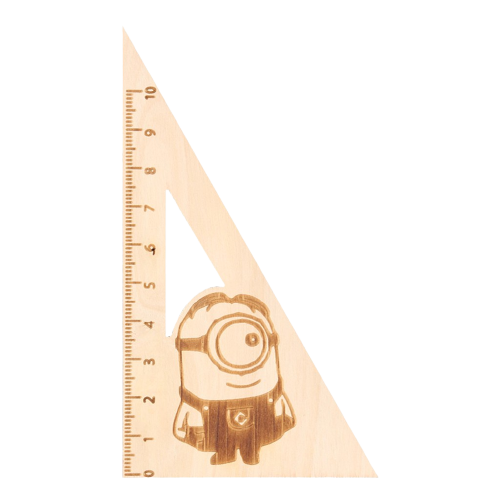 HĐ1
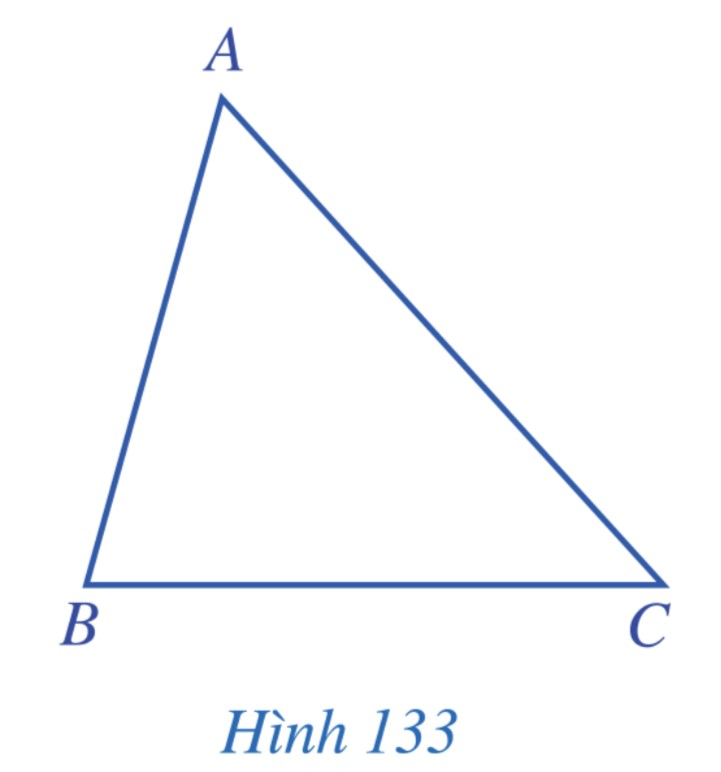 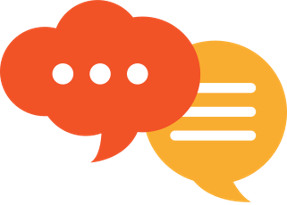 Thảo luận nhóm hoàn thành HĐ1
KẾT LUẬN
Trong một tam giác, đoạn vuông góc kẻ từ một đỉnh đến đường thẳng chứa cạnh đối diện gọi là một đường cao của tam giác đó.
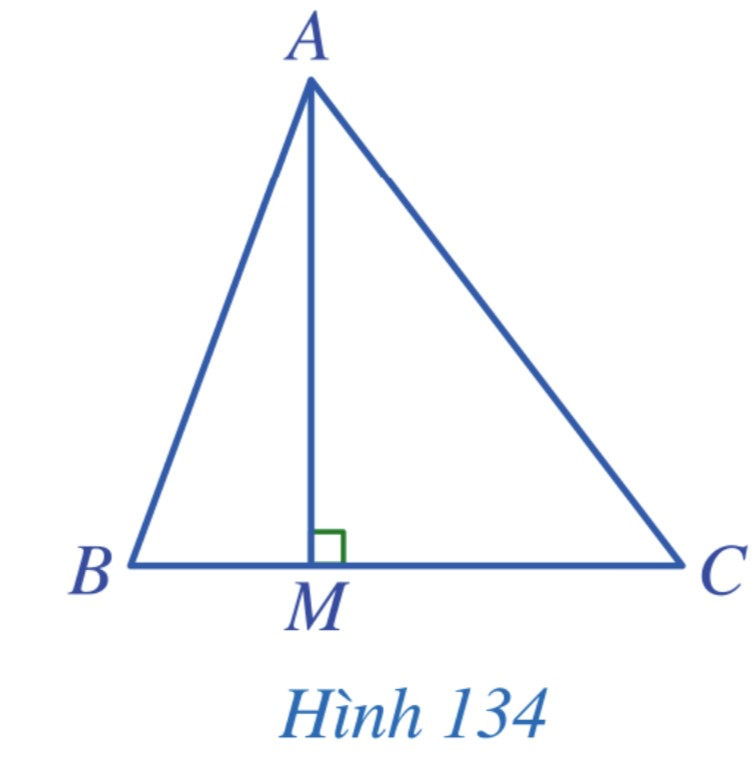 * Ví dụ:
AM là đường cao của tam giác ABC.
Ví dụ 1:
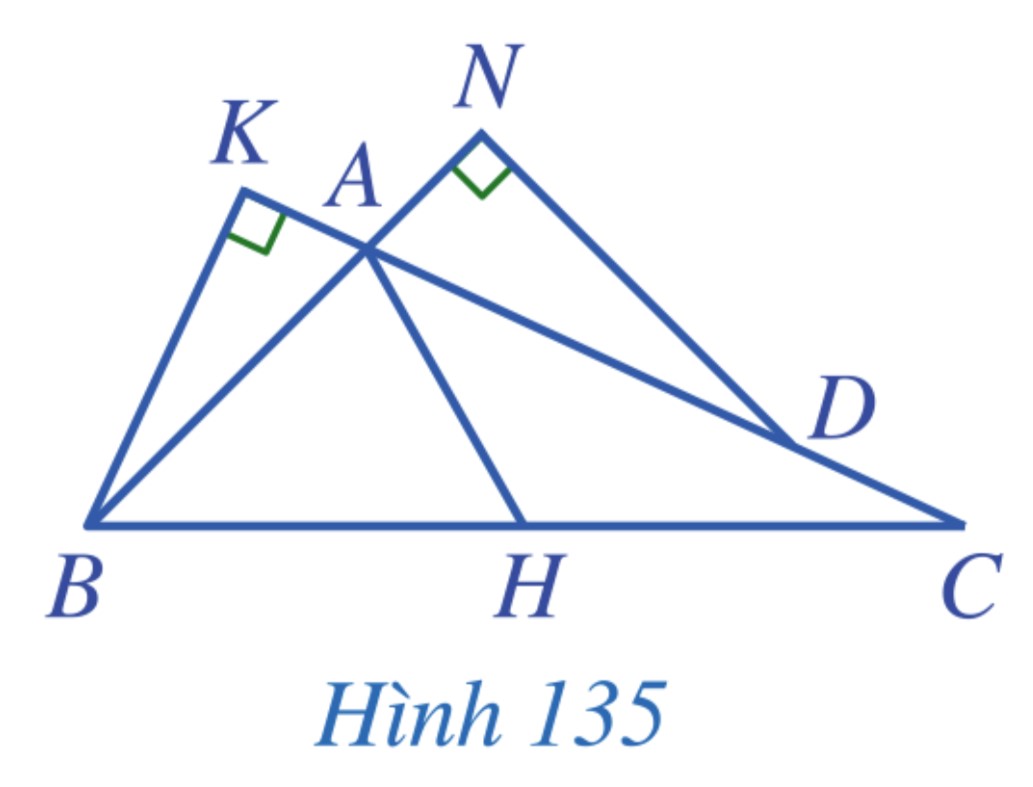 Giải
Ví dụ 2
Cho tam giác nhọn ABC. Sử dụng ê ke để vẽ các đường cao của tam giác ABC.
Hướng dẫn
Vẽ đường cao AM của tam giác ABC
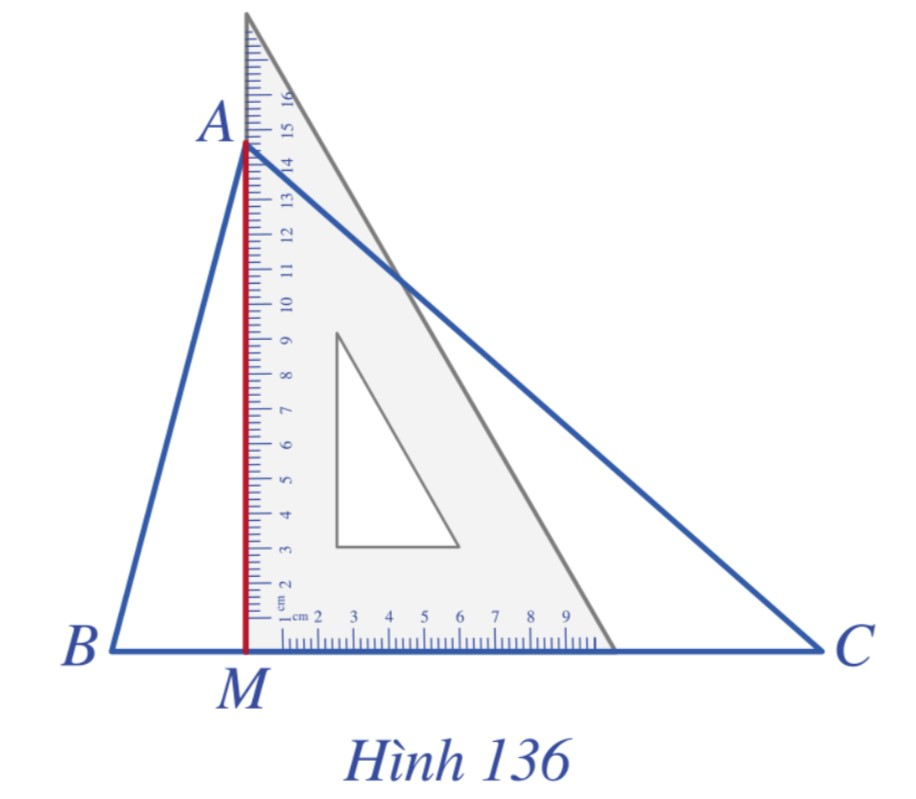 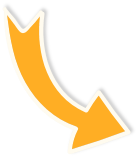 Ví dụ 2
Tương tự vẽ hai đường cao BN và CP.
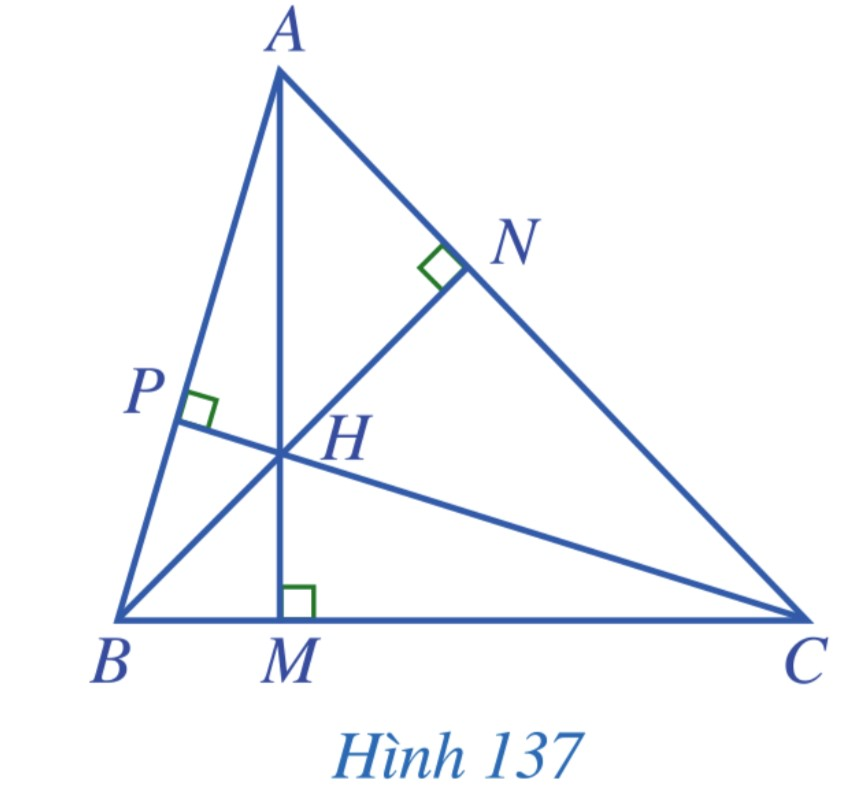 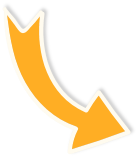 Luyện tập 1
Cho tam giác ABC vuông tại A. Hãy đọc tên đường cao đi qua B, đường cao đi qua C.
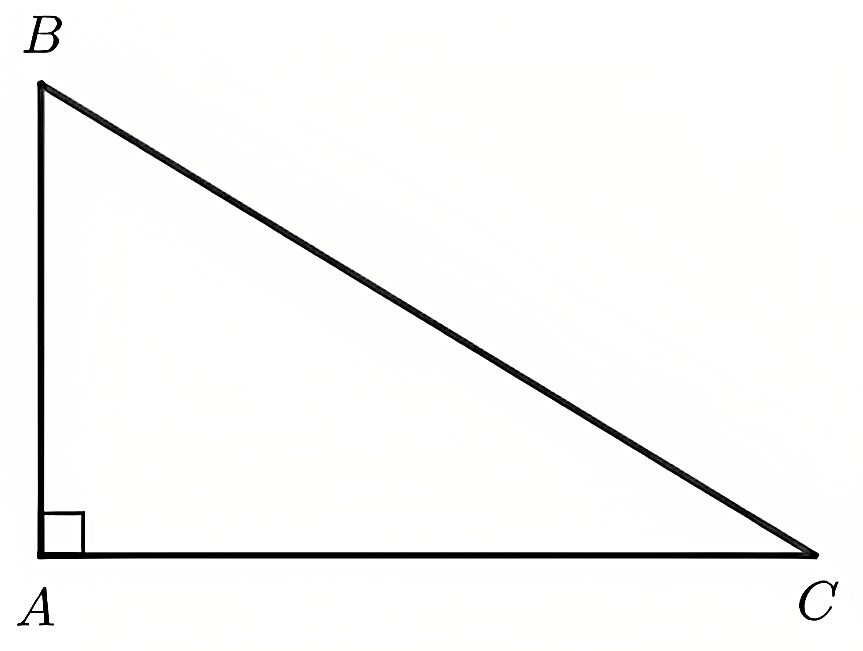 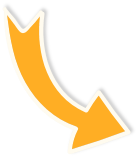 Đường cao đi qua B và vuông góc với AC là AB.
Đường cao đi qua C và vuông góc với AB là AC.
Nhận xét
Mỗi tam giác có ba đường cao.
Đường cao của tam giác có thể nằm trong, trên cạnh, hoặc nằm ngoài tam giác.
II. Tính chất ba đường cao của tam giác
HĐ2
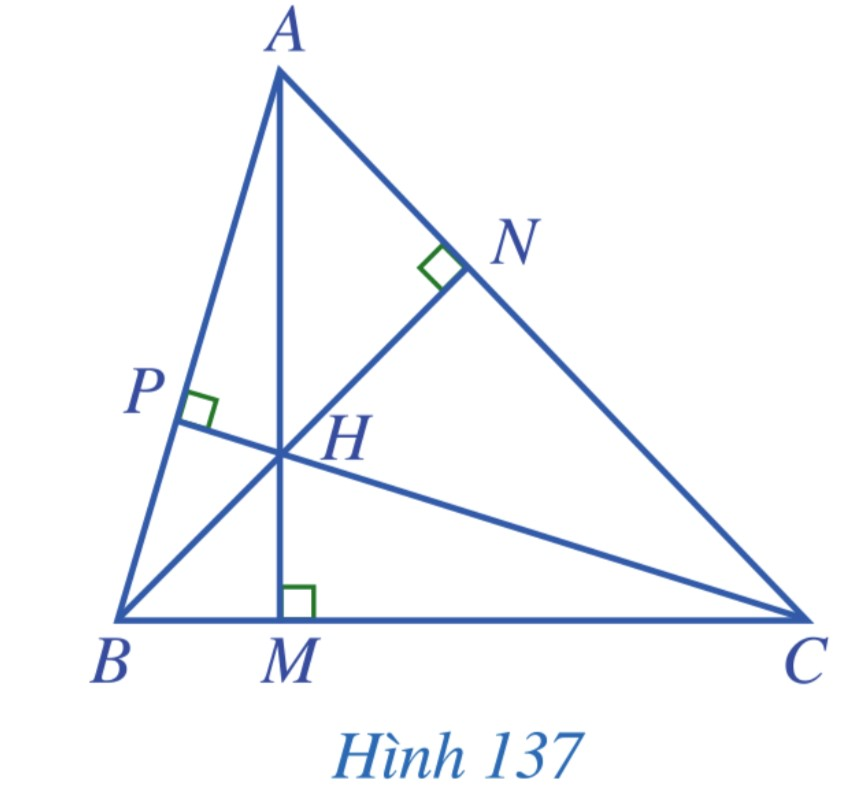 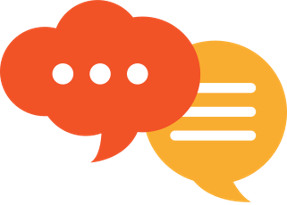 Thảo luận nhóm hoàn thành HĐ2
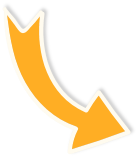 Ba đường cao AM, BN, CP của tam giác ABC cùng đi qua điểm H.
ĐỊNH LÍ
Trong một tam giác, ba đường cao cùng đi qua một điểm. Điểm đó được gọi là trực tâm của tam giác.
Nhận xét:
Để xác định trực tâm của một tam giác, ta chỉ cần vẽ hai đường cao bất kì và xác định giao điểm của hai đường đó.
Ví dụ 3:
Giải:
Luyện tập 2
Cho tam giác đều ABC có trọng tâm là G. Chứng minh G cũng là trực tâm của tam giác ABC.
Giải
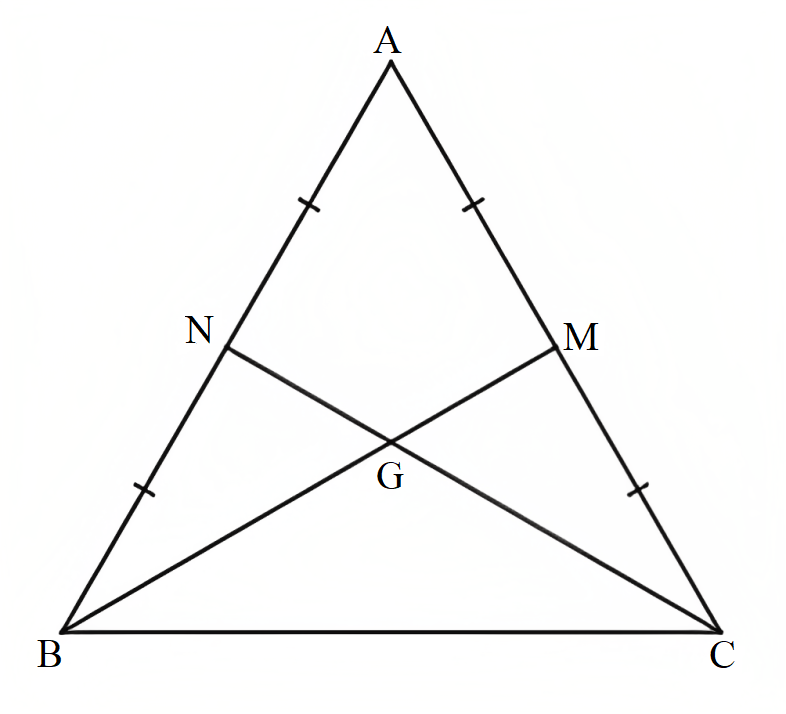 Do đó ∆BAM = ∆BCM 
(c - g - c)
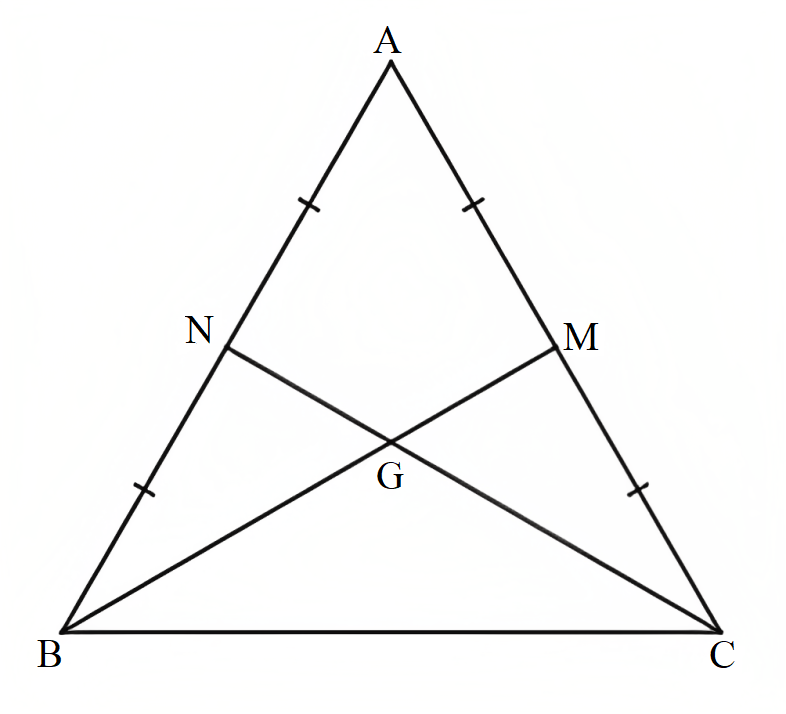 Giải
Do đó BM là đường cao của tam giác ABC.
Tương tự CN là đường cao của tam giác ABC.
Tam giác ABC có hai đường cao BM và CN cắt nhau tại G nên G là trực tâm của tam giác ABC.
Ví dụ 4
Giải:
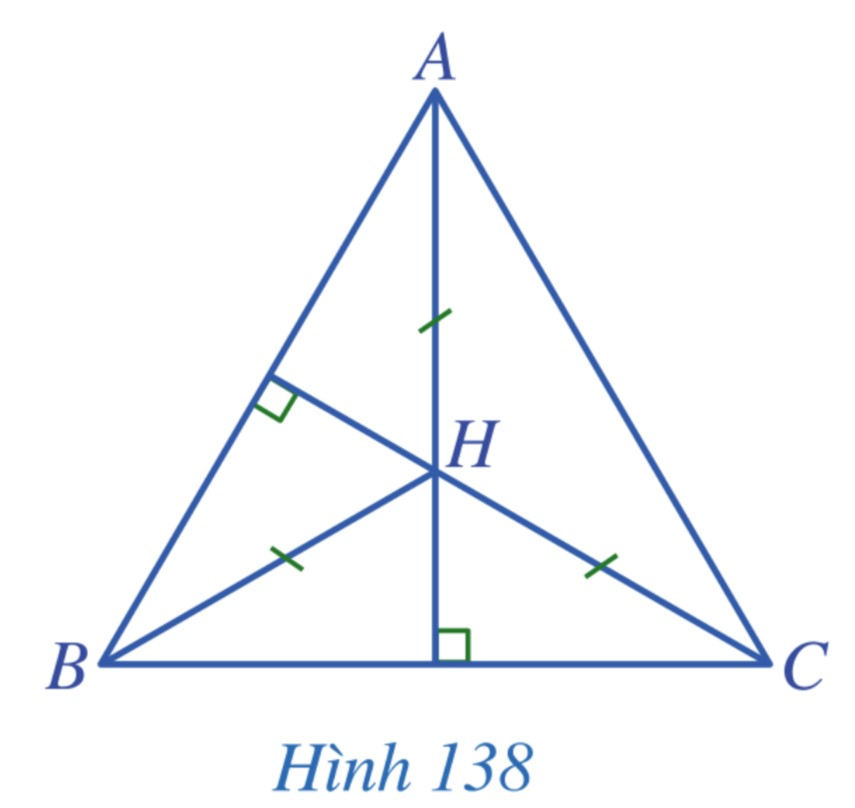 Giải:
Luyện tập 3
Cho tam giác ABC có trực tâm H cũng là trọng tâm của tam giác. Chứng minh tam giác ABC đều.
Giải:
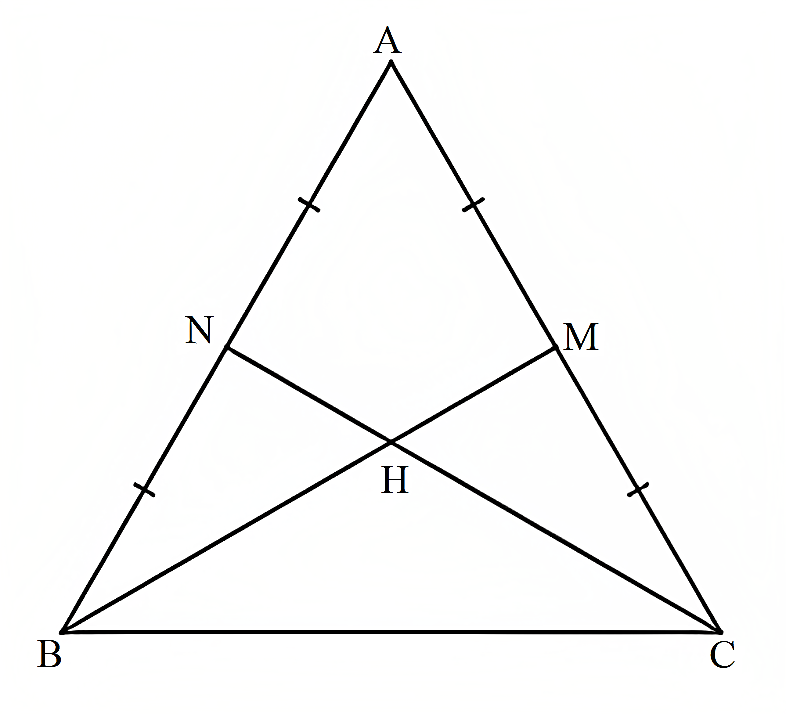 Gọi M, N lần lượt là trung điểm của AC và AB.
Do H là trực tâm của tam giác ABC nên 
CH ⊥ AB, BH ⊥ AC hay CN ⊥ AB, BM ⊥ AC.
Lại có H là trọng tâm của tam giác ABC nên BM, CN là các đường trung tuyến của tam giác ABC.
Khi đó BM vuông góc với AC tại trung điểm M của AC nên BM là đường trung trực của đoạn thẳng AC.
Do đó BA = BC (1).
Do CN vuông góc với AB tại trung điểm N của AB nên CN là đường trung trực của đoạn thẳng AB.
Do đó CA = CB (2).
Từ (1) và (2) suy ra AB = BC = CA nên tam giác ABC đều.
LUYỆN TẬP
Bài 1 (SGK - tr.118)
Cho tam giác ABC có H là trực tâm, H không trùng với đỉnh nào của tam giác. Nêu một tính chất của cặp đường thẳng:
a) AH và BC;
b) BH và CA;
c) CH và AB.
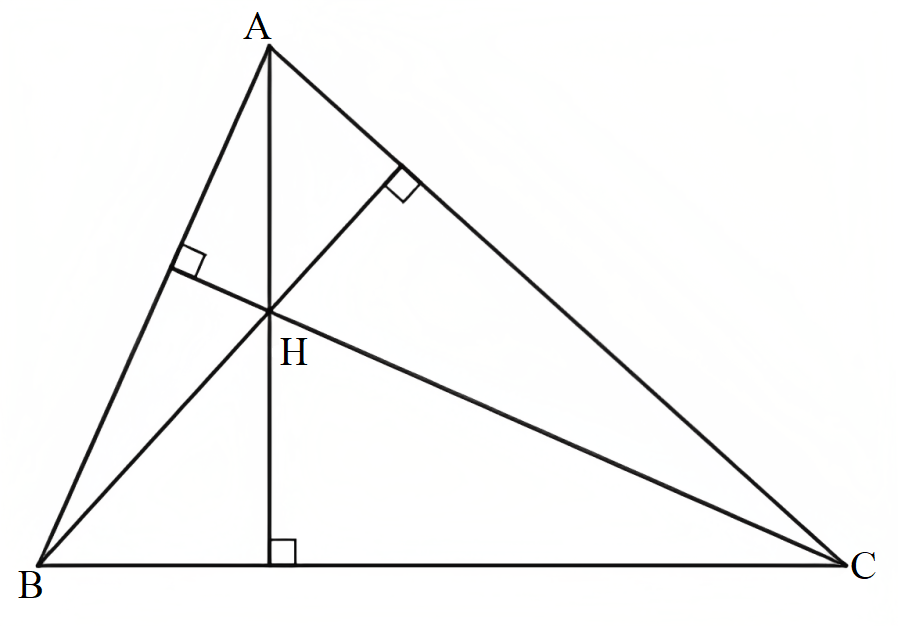 Giải
a) H là trực tâm của tam giác ABC nên AH ⊥ BC.
b) H là trực tâm của tam giác ABC nên BH ⊥ CA.
c) H là trực tâm của tam giác ABC nên CH ⊥ AB.
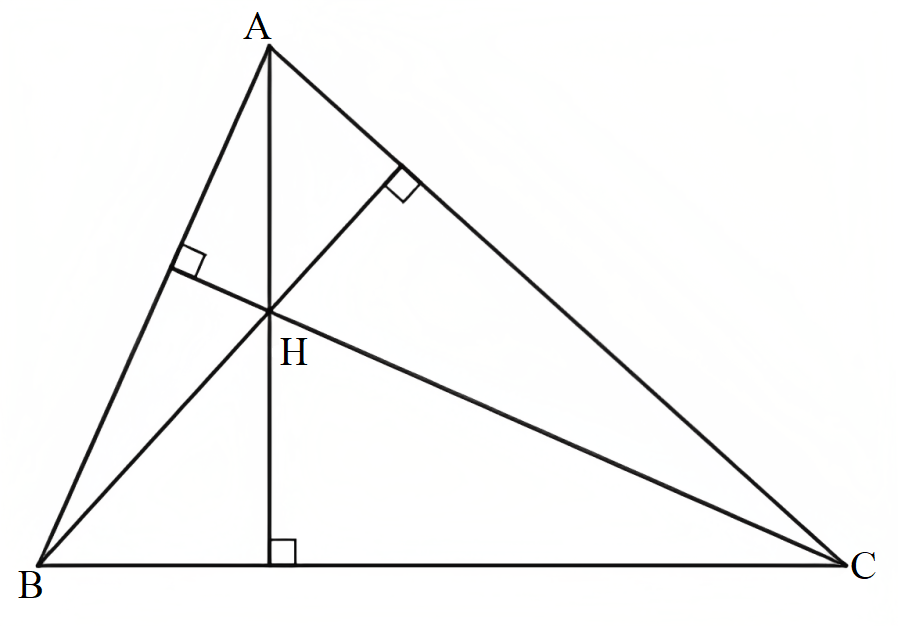 CỦNG CỐ
Bài 2 (SGK – tr.118)
Cho tam giác ABC. Vẽ trực tâm H của tam giác ABC và nhận xét vị trí của nó trong các trường hợp sau:
a) Tam giác ABC nhọn;
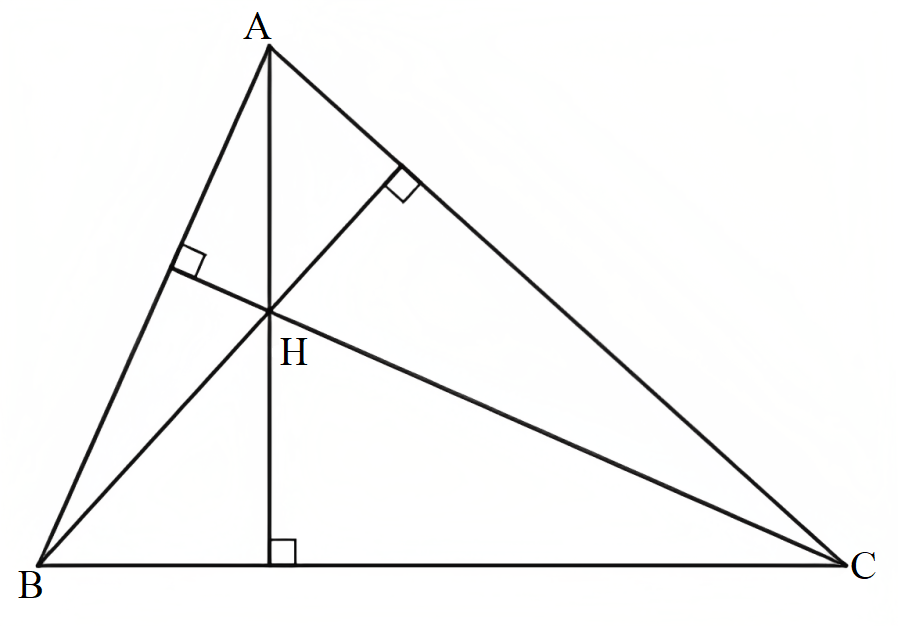 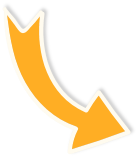 H nằm trong tam giác ABC.
b) Tam giác ABC vuông tại A;
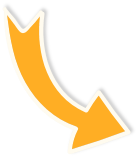 Xét tam giác ABC: AB ⊥ AC, AC ⊥ AB.
Do đó AB và AC là hai đường cao của tam giác ABC.
Mà AB cắt AC tại A nên A là trực tâm của tam giác ABC.
Do đó A trùng H.
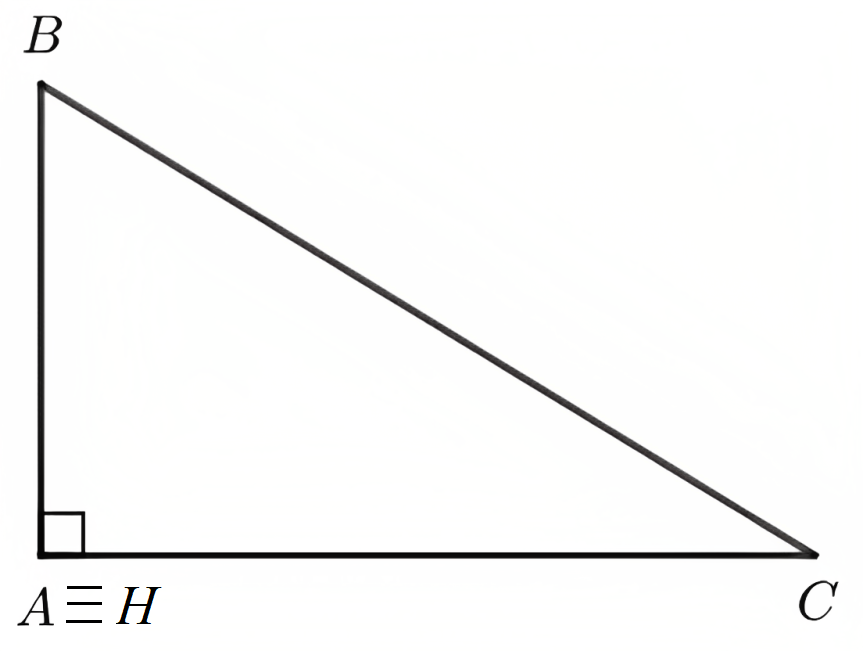 c) Tam giác ABC có góc A tù.
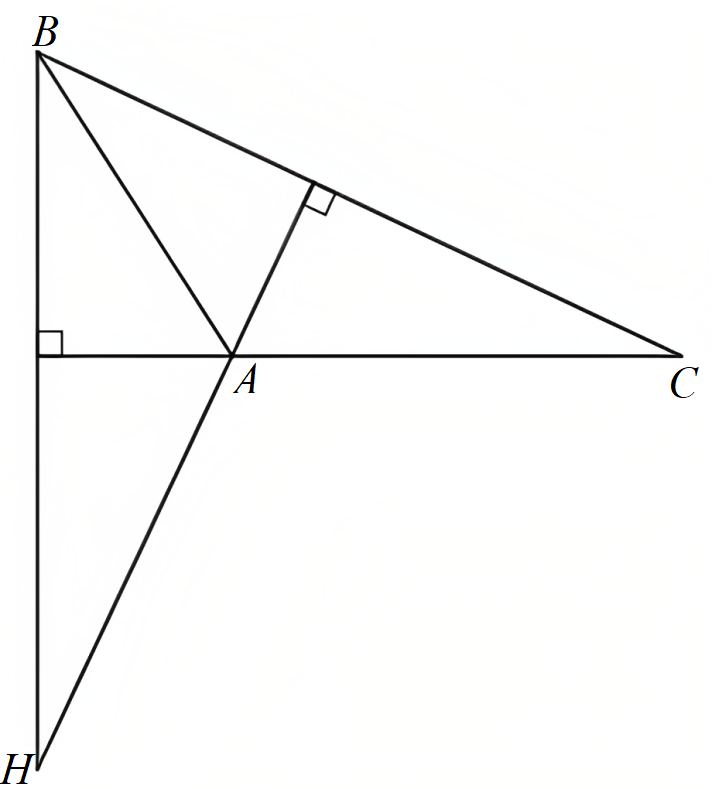 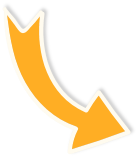 H nằm ngoài tam giác ABC.
HƯỚNG DẪN VỀ NHÀ
Ghi nhớ kiến thức trong tiết học
Làm ví dụ 1, 2, 3 (SBT trang 96), 
bài 92 (SBT trang 97)
Chuẩn bị bài mới “Luyện tập”
BÀI TẬP TRẮC NGHIỆM
BÀI TẬP TRẮC NGHIỆM
Câu 2. Cho tam giác ABC cân tại A có AM là đường trung tuyến của tam giác ABC. Khi đó:
A. AM⊥BC 
B. AM là đường trung trực của BC
C. AM là đường phân giác của góc BAC
D. Cả A, B, C đều đúng
BÀI TẬP TRẮC NGHIỆM
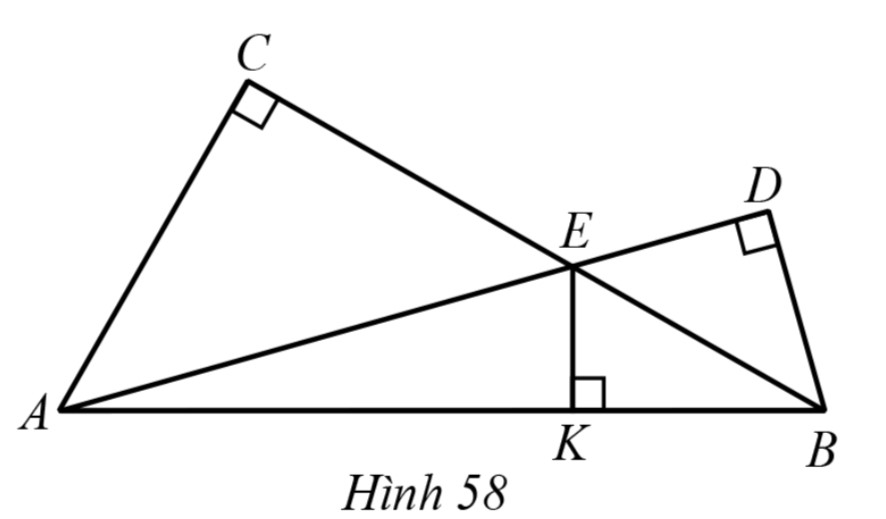 Câu 3. Cho hình vẽ. 
Hãy tìm phát biểu sai.
A. AC là đường cao của tam giác ABC.
B. AC, BD, EK cùng đi qua một điểm.
C. AC là đường cao của tam giác AEB.
D. E là trực tâm tam giác ABC.
BÀI TẬP TRẮC NGHIỆM
Câu 4. Cho tam giác ABC vuông cân tại A. Trên tia đối của tia AB lấy E sao cho AB = AE. Trực tâm của tam giác BEC là điểm:
A. Điểm A.		B. Điểm E.
C. Điểm C.		D. Điểm B.
BÀI TẬP TRẮC NGHIỆM
Bài 3 (SGK – tr.118)
Cho tam giác nhọn ABC và điểm D nằm trong tam giác. Chứng minh rằng nếu DA vuông góc với BC và DB vuông góc với CA thì DC vuông góc với AB.
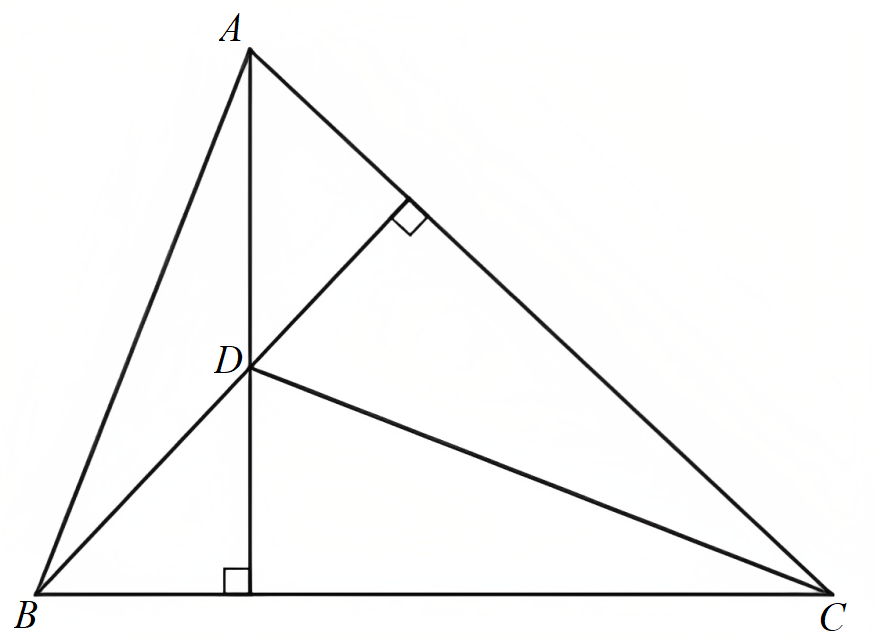 Giải
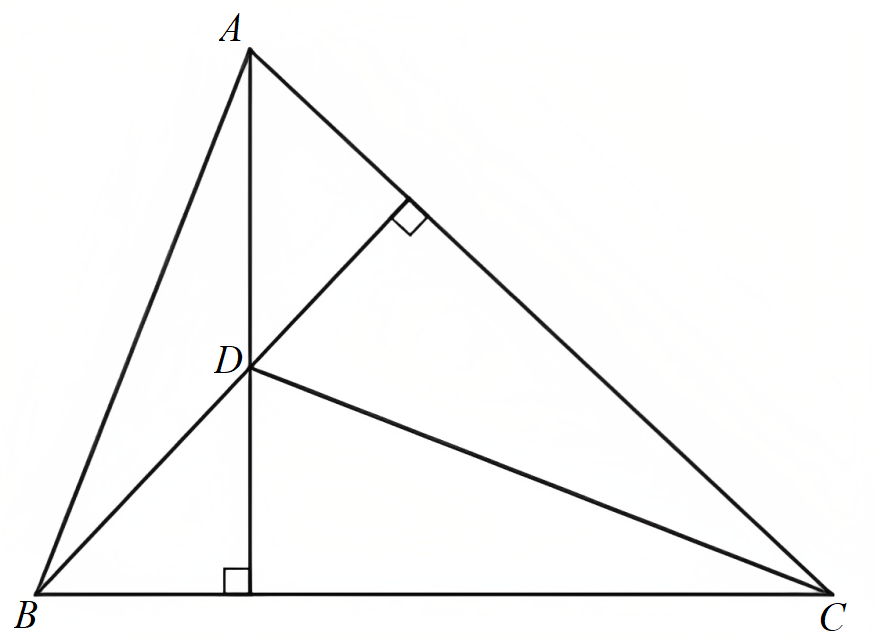 Tam giác ABC có DA ⊥ BC, DB ⊥ CA.
Mà DA cắt DB tại D nên D là trực tâm của tam giác ABC.
Do đó DC ⊥ AB.
Bài 4 (SGK – tr.118)
Giải:
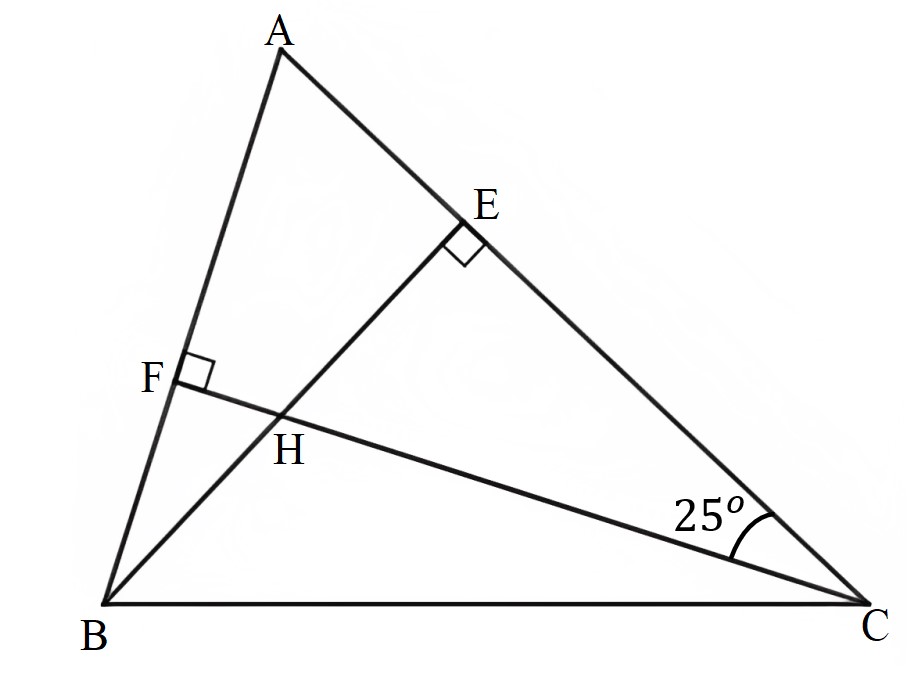 Giải:
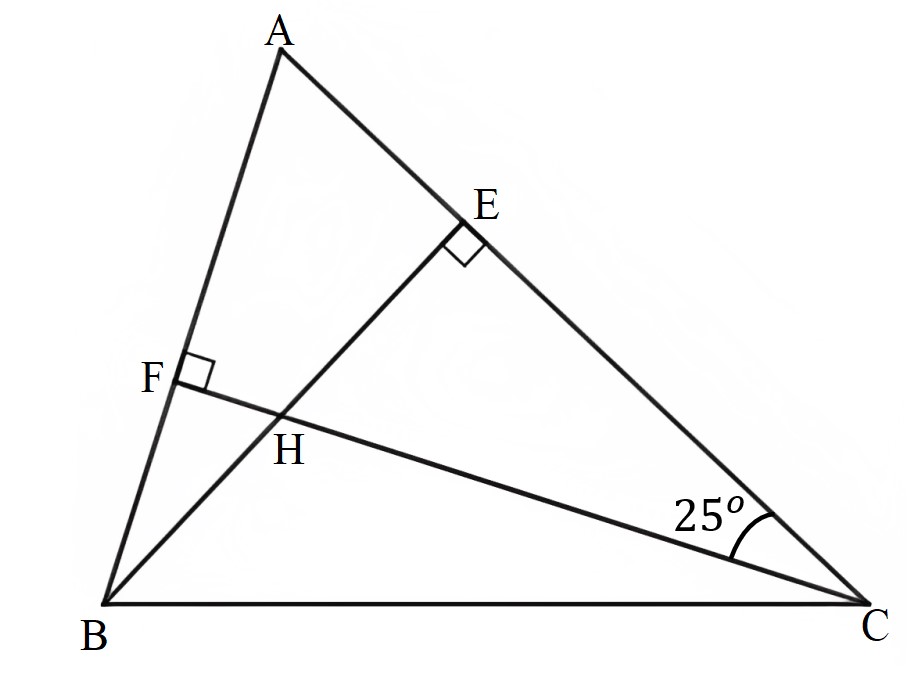 VẬN DỤNG
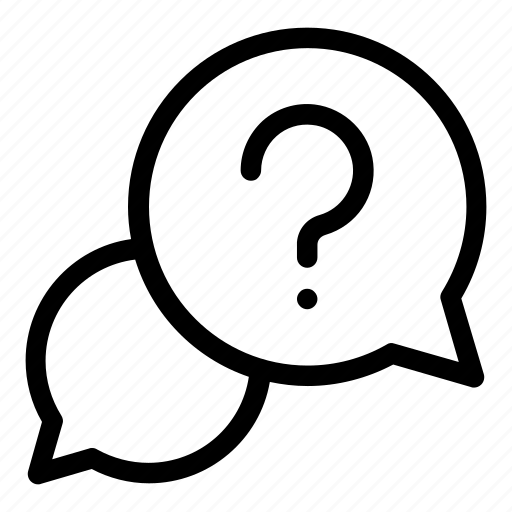 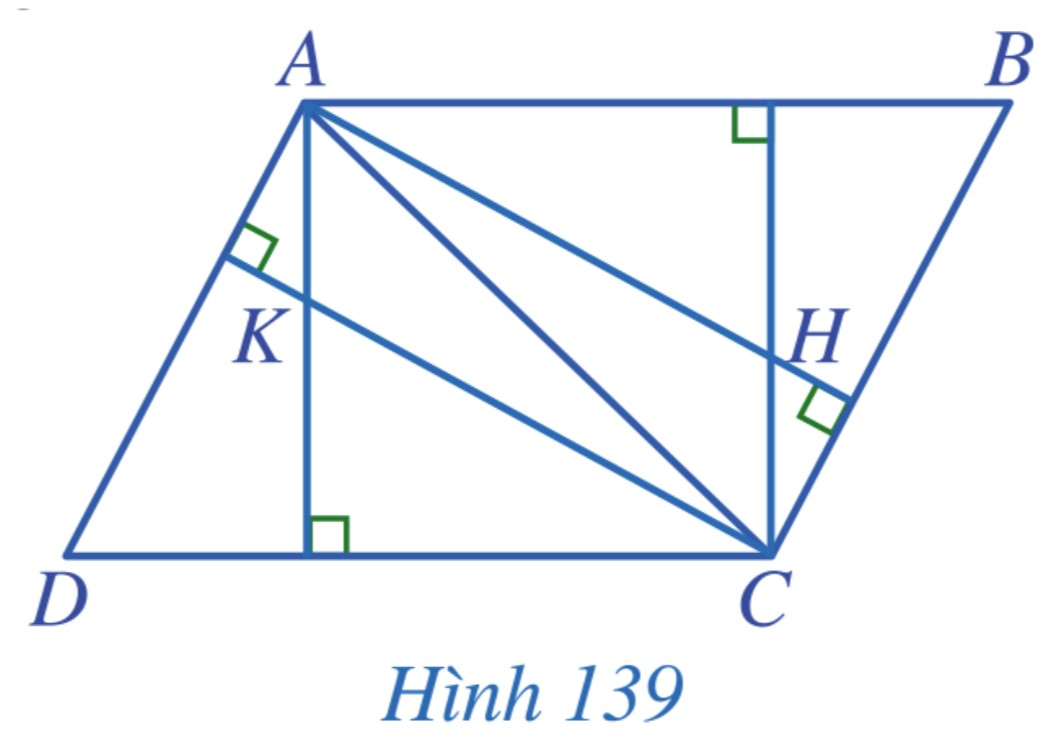 Giải:
Do H là trực tâm của tam giác ABC nên CH ⊥ AB và AH ⊥ BC.
Do K là trực tâm của tam giác ADC nên AK ⊥ CD và CK ⊥ AD.
Do AB // CD nên AK ⊥ AB.
Mà CH ⊥ AB nên AK // CH.
Do AD // BC nên AH ⊥ AD.
Mà CK ⊥ AD nên AH // CK.
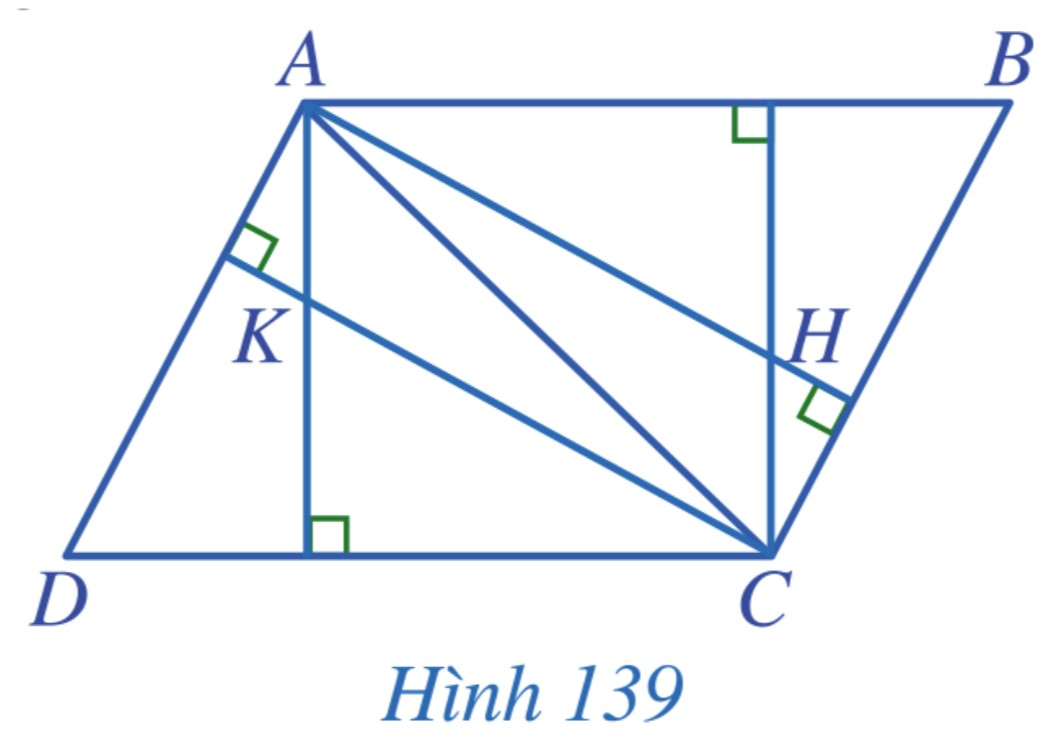 Bài 6 (SGK – tr.118)
Cho tam giác ABC có G là trọng tâm, H là trực tâm, I là giao điểm của ba đường phân giác, O là giao điểm của ba đường trung trực. Chứng minh rằng:
a) Nếu tam giác ABC đều thì bốn điểm G, H, I, O trùng nhau;
b) Nếu tam giác ABC có hai điểm H, I trùng nhau thì tam giác ABC là tam giác đều.
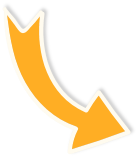 Giải
a) Nếu tam giác ABC đều:
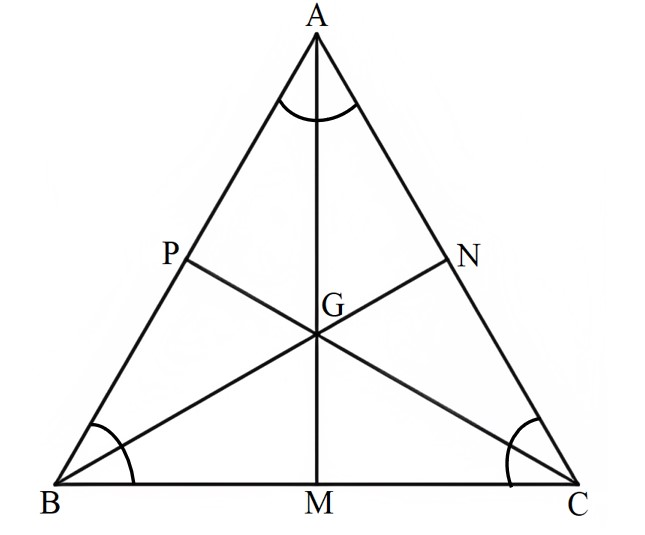 Do đó ∆AMB = ∆AMC (c - g - c)
Khi đó AM vuông góc với BC tại trung điểm M của BC nên AM là đường trung trực của đoạn thẳng BC, AM cũng là đường cao trong tam giác ABC.
Giải
b) Tam giác ABC có H trùng I.
Gọi M, N, P lần lượt là chân đường cao kẻ từ H đến BC, CA, AB.
Khi đó HN ⊥ AC.
Mà H là trực tâm của ∆ABC nên BH ⊥ AC.
HN ⊥ AC, BH ⊥ AC nên B, H, N thẳng hàng.
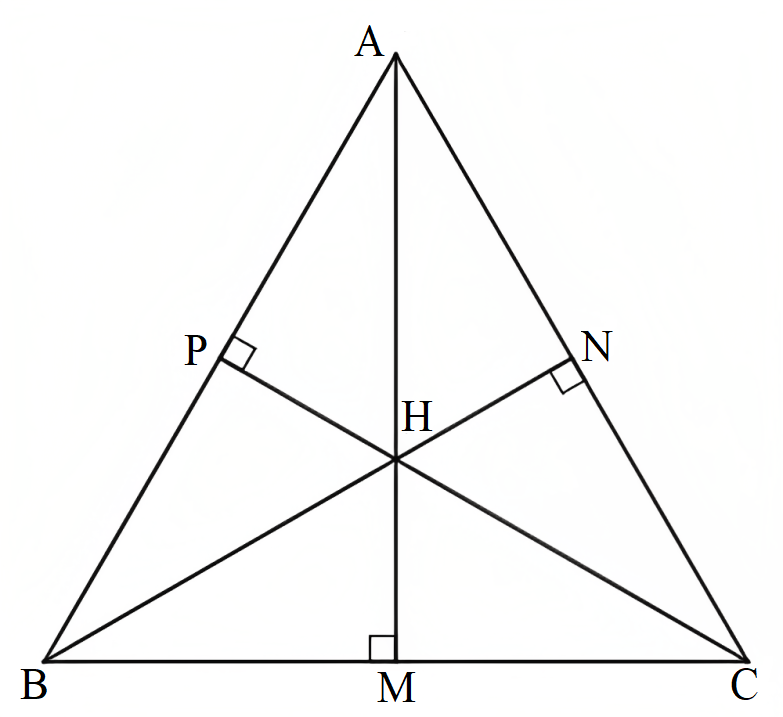 Do đó ∆APH = ∆CMH (góc nhọn - cạnh góc vuông).
Xét ∆HNA vuông tại N và ∆HNC vuông tại N có:
HN chung.
HA = HC (chứng minh trên).
Suy ra AN = CN (2 cạnh tương ứng).
Khi đó N là trung điểm của AC.
HN ⊥ AC tại trung điểm N của AC nên HN là đường trung trực của đoạn thẳng AC.
Do đó ∆HNA = ∆HNC (2 cạnh góc vuông).
Mà B, H, N thẳng hàng nên B thuộc đường trung trực của 
     đoạn thẳng AC.
     Do đó BA = BC.
Thực hiện tương tự, ta chứng minh được CA = CB.
     Do đó AB = BC = CA.
     Vậy tam giác ABC đều.
HƯỚNG DẪN VỀ NHÀ
Ghi nhớ kiến thức trong tiết học
Hoàn thành các bài tập trong SBT
Chuẩn bị bài mới “Bài tập cuối chương VII”
HẸN GẶP LẠI CÁC EM TRONG TIẾT HỌC SAU!